Государственное бюджетное дошкольное образовательное учреждениедетский сад № 29Колпинского района Санкт- Петербурга
«Использование образовательных практик художественного развития дошкольников с учетом гендерного подхода»

Алексеева И. С.
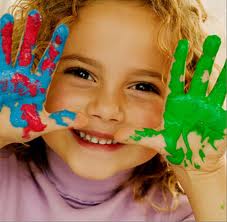 «… Три стремления
Характерны для детей.
Это стремление к развитию,
Стремление к свободе и
Стремление к взрослению…»

Ш.А. Амонашвили
«Основы гуманной педагогики»
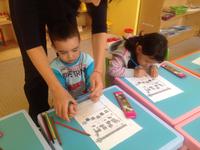 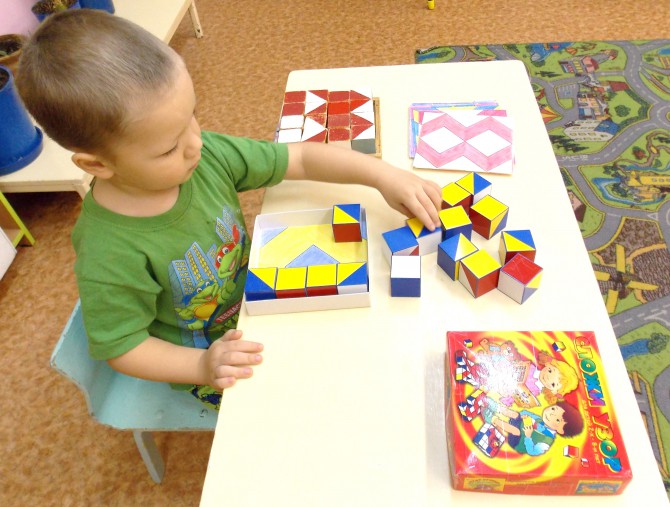 Обучение
Развитие
Воспитание
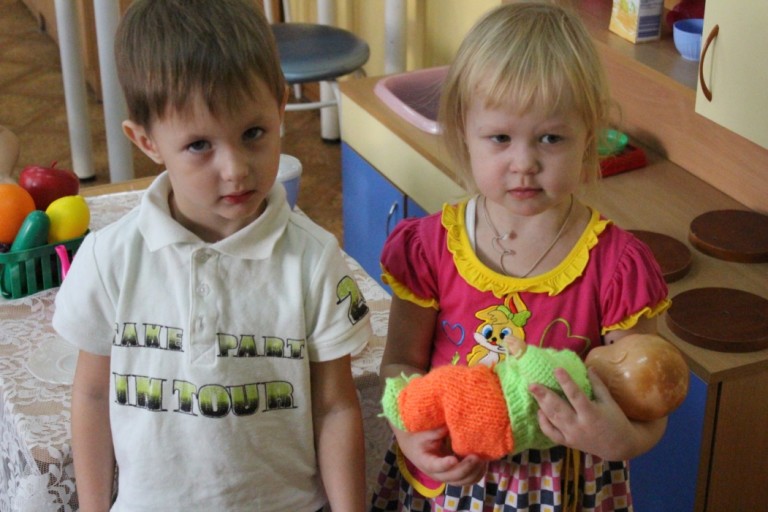 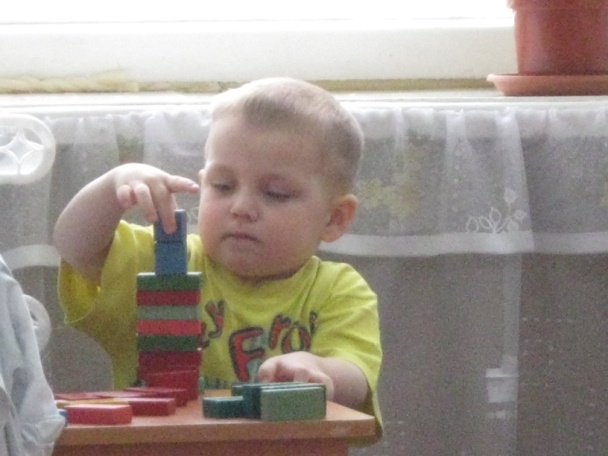 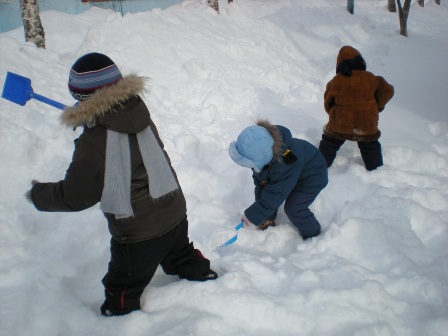 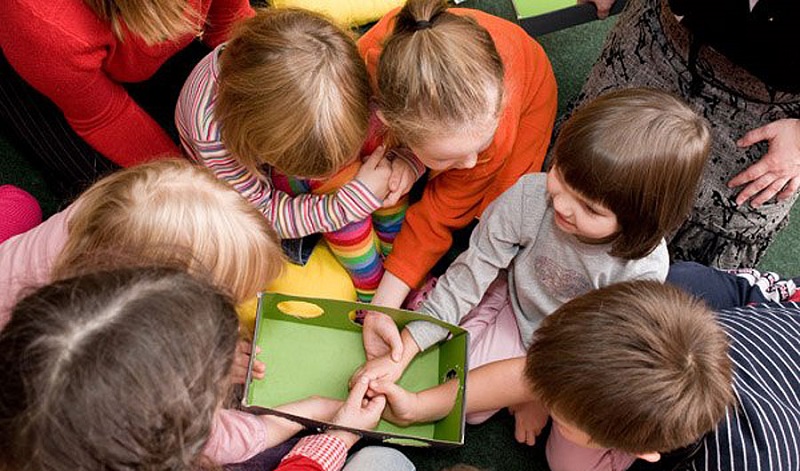 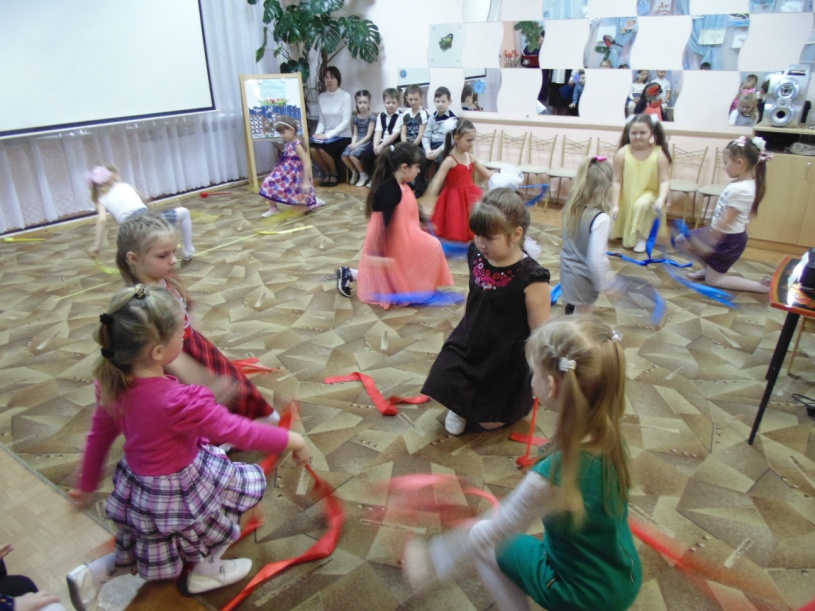 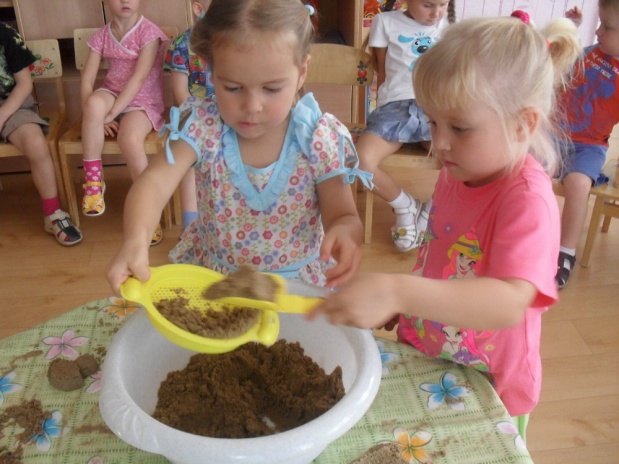 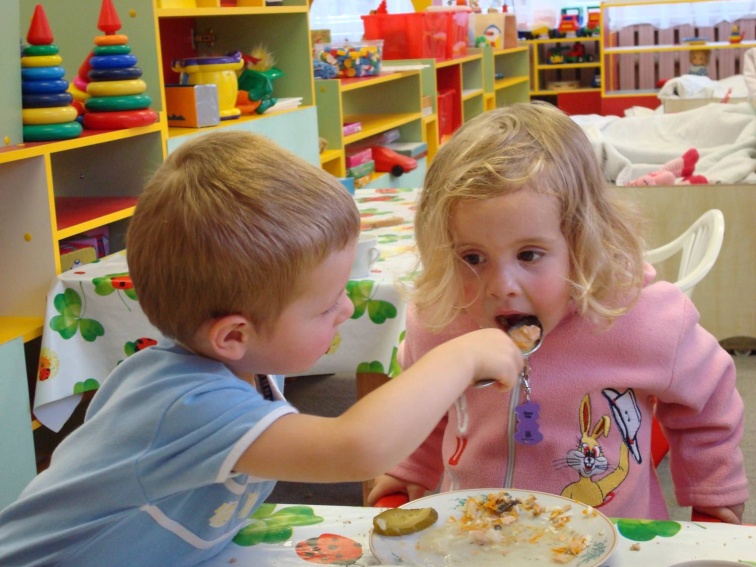 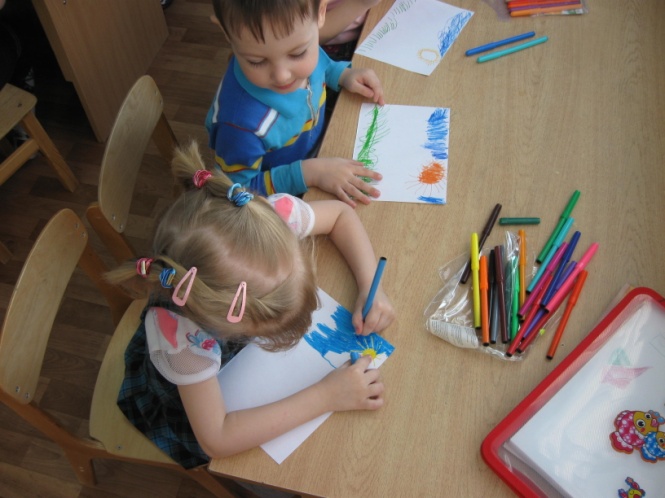 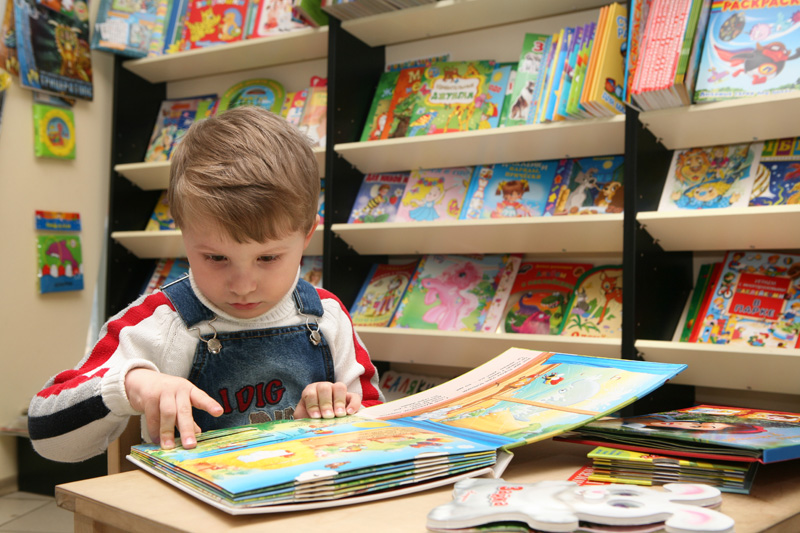 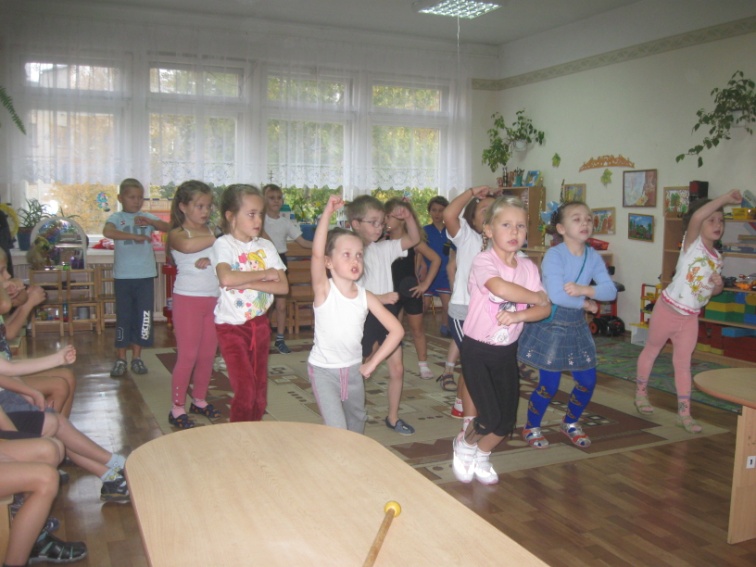 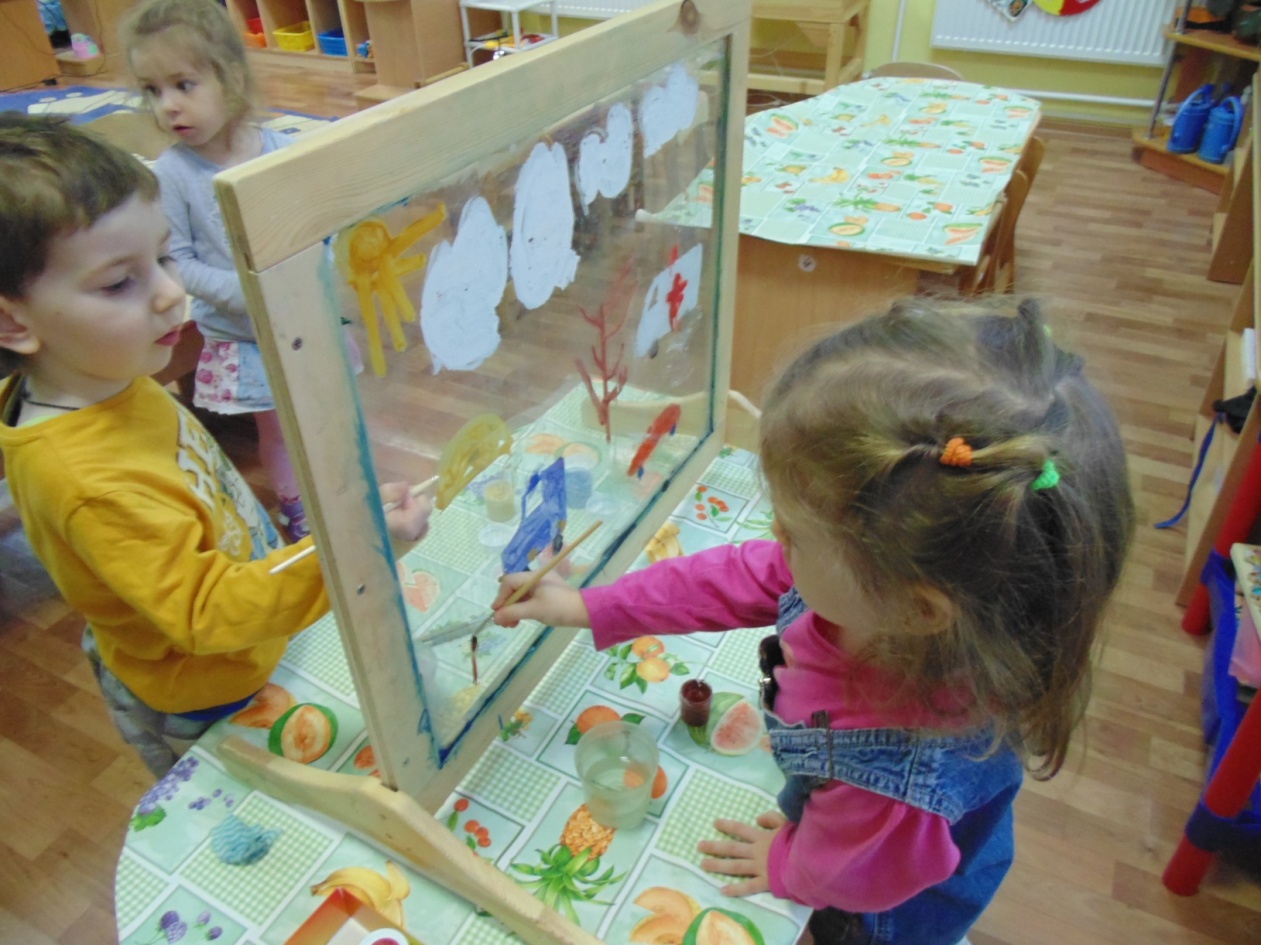 Рисуем вместе!
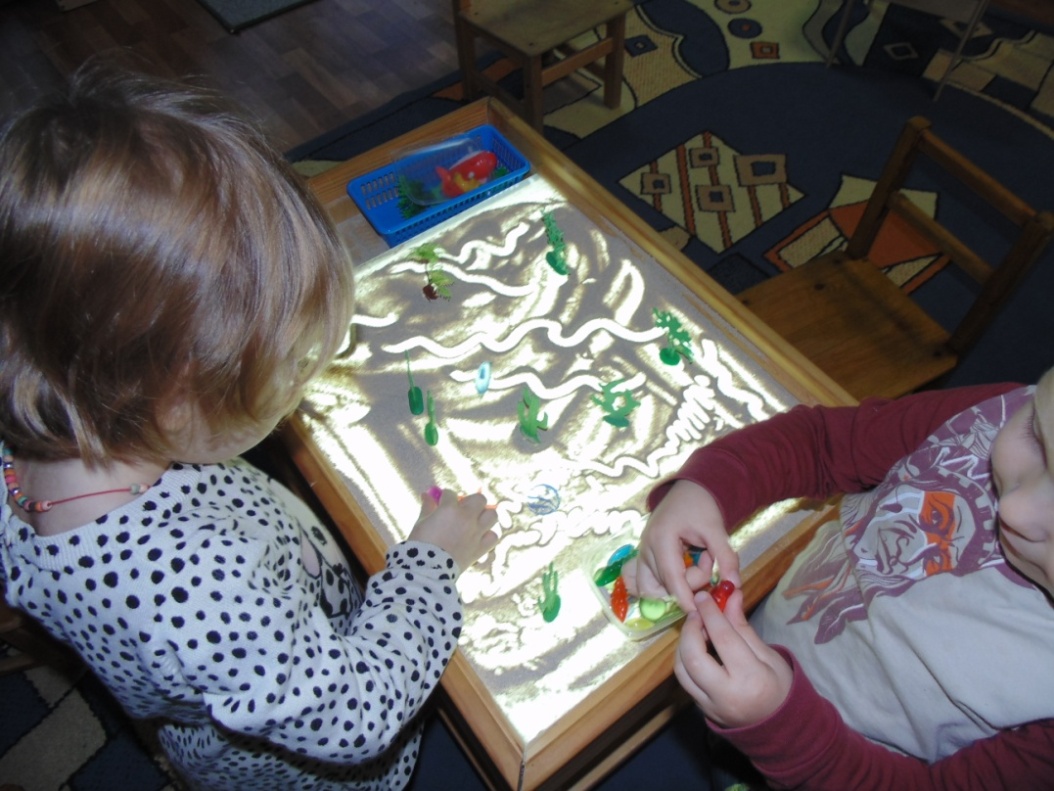 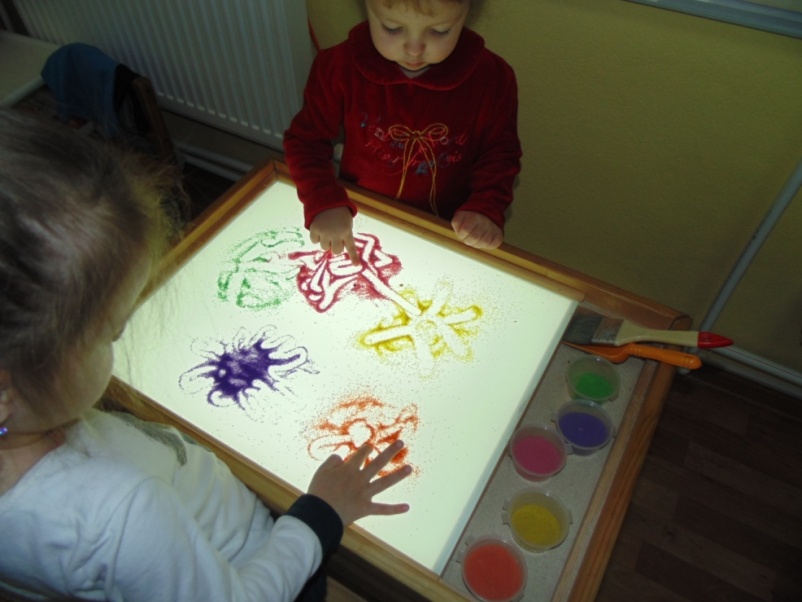 девочки
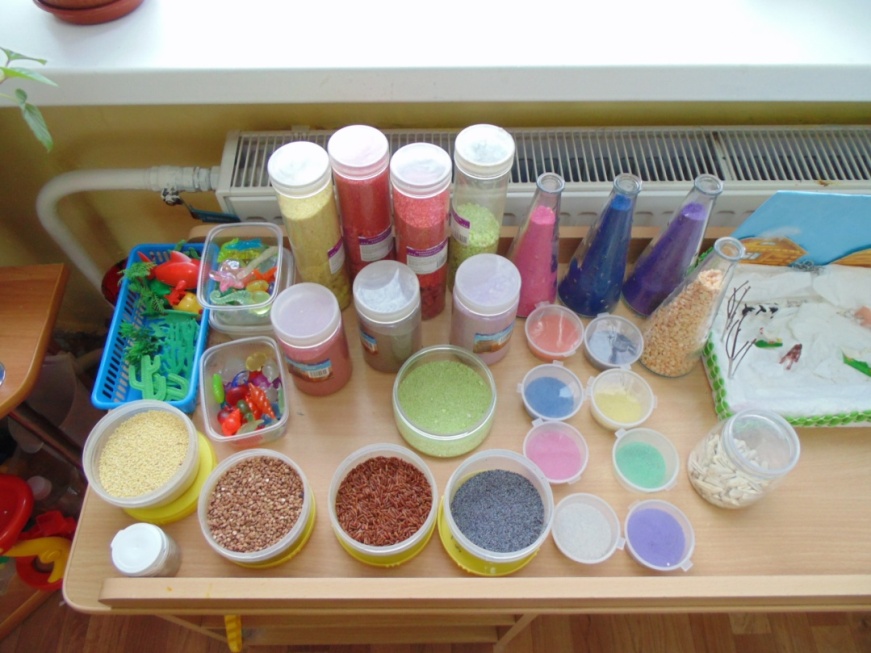 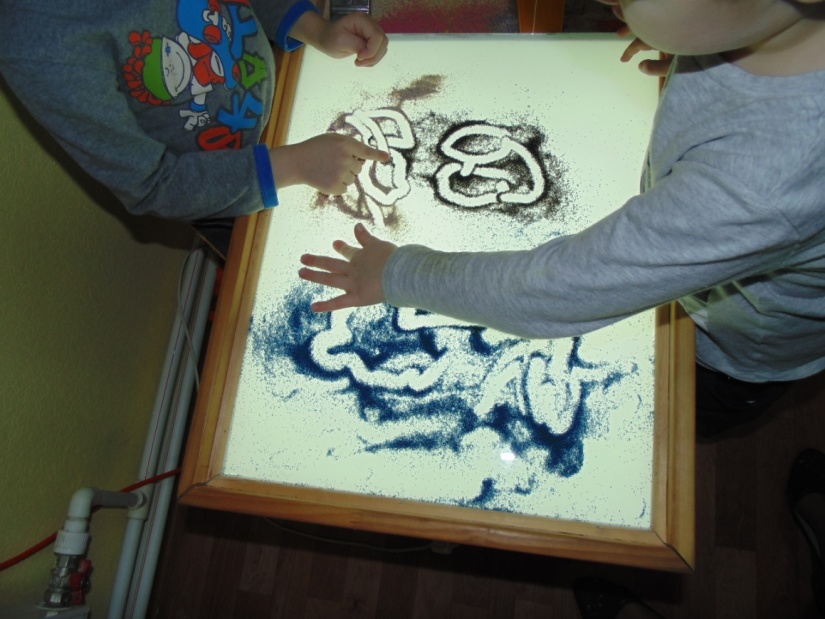 мальчики
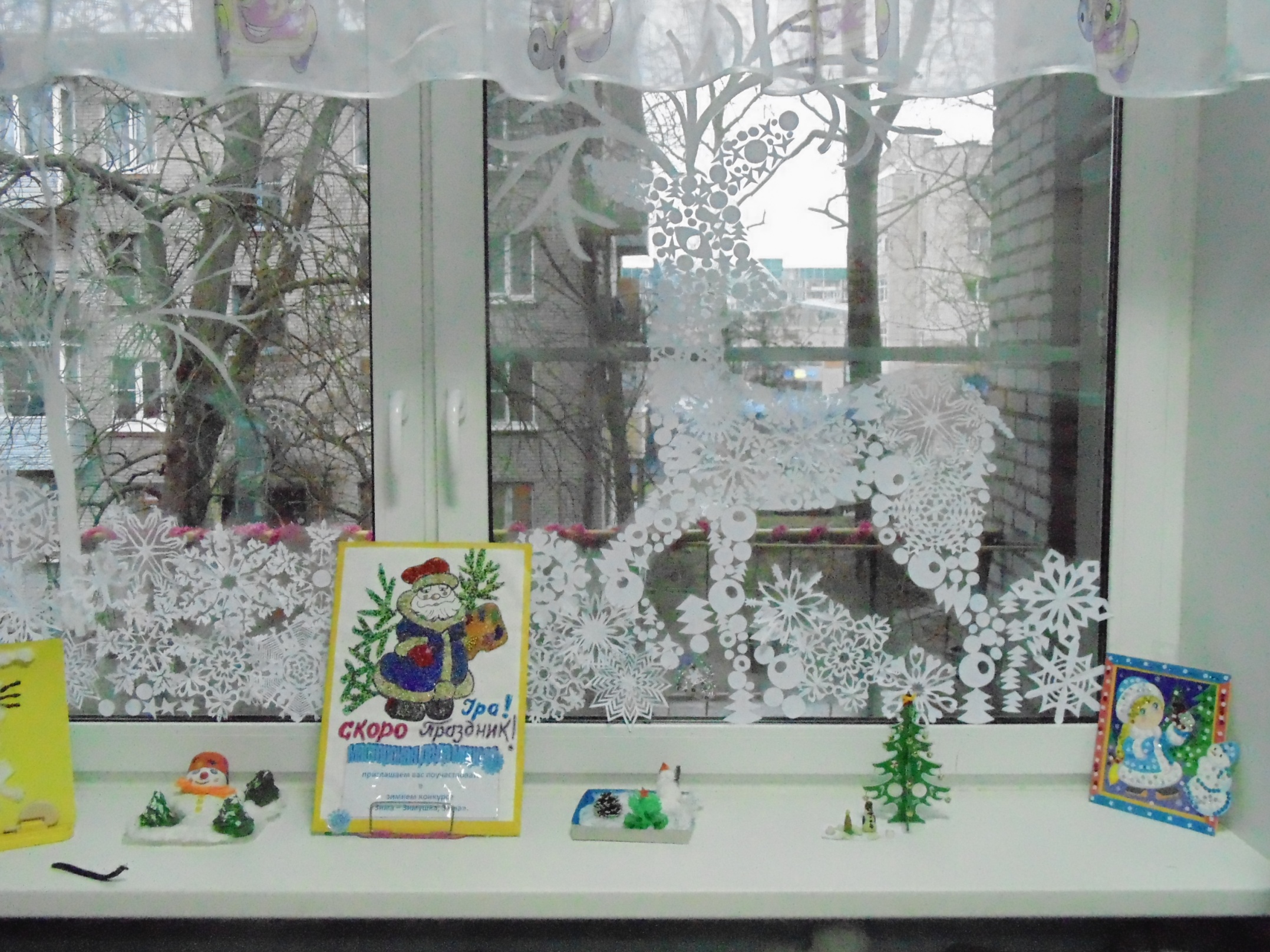 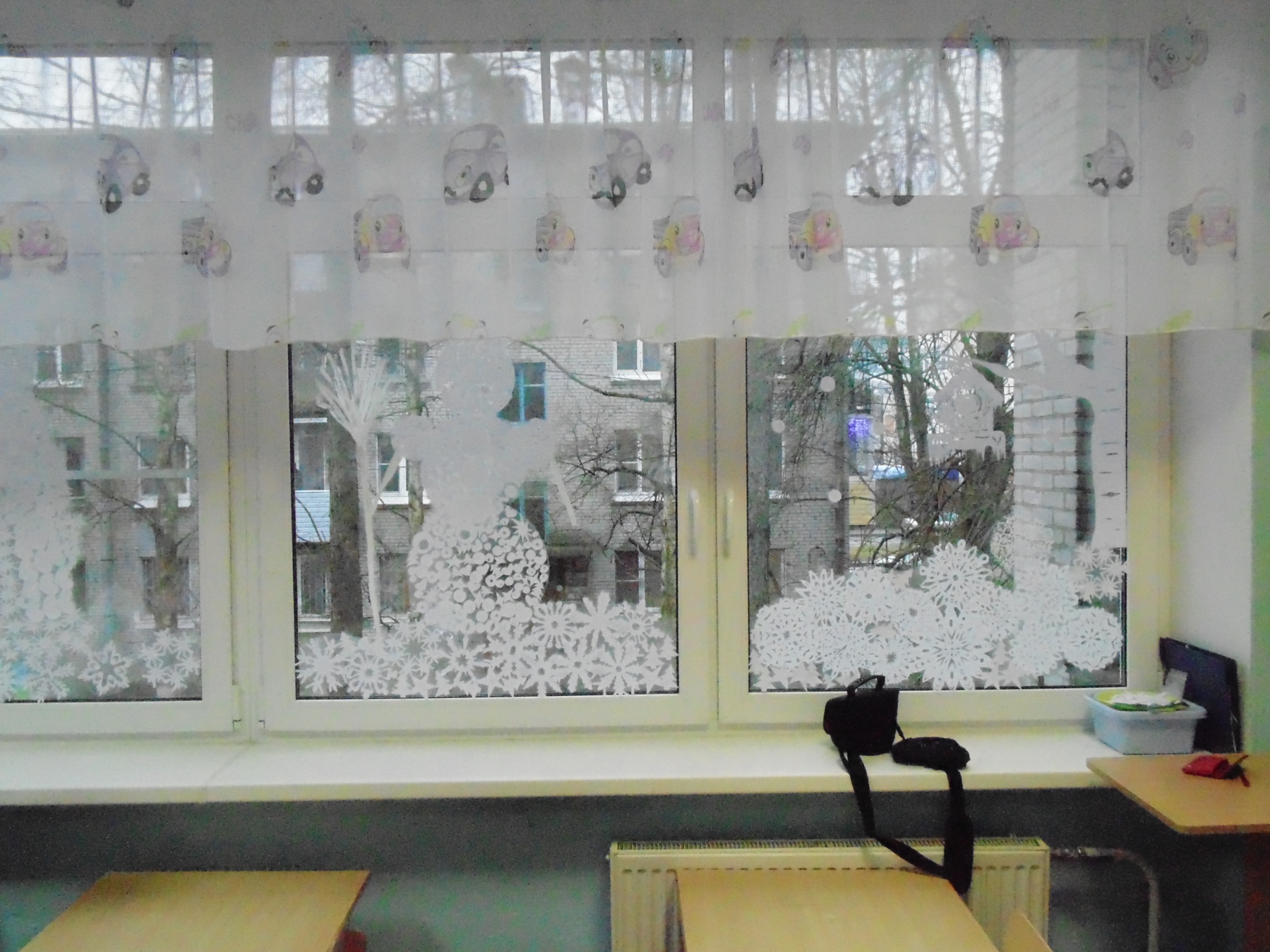 Задать ситуацию
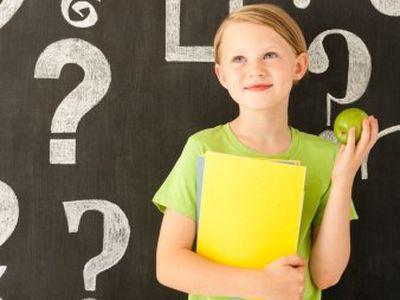 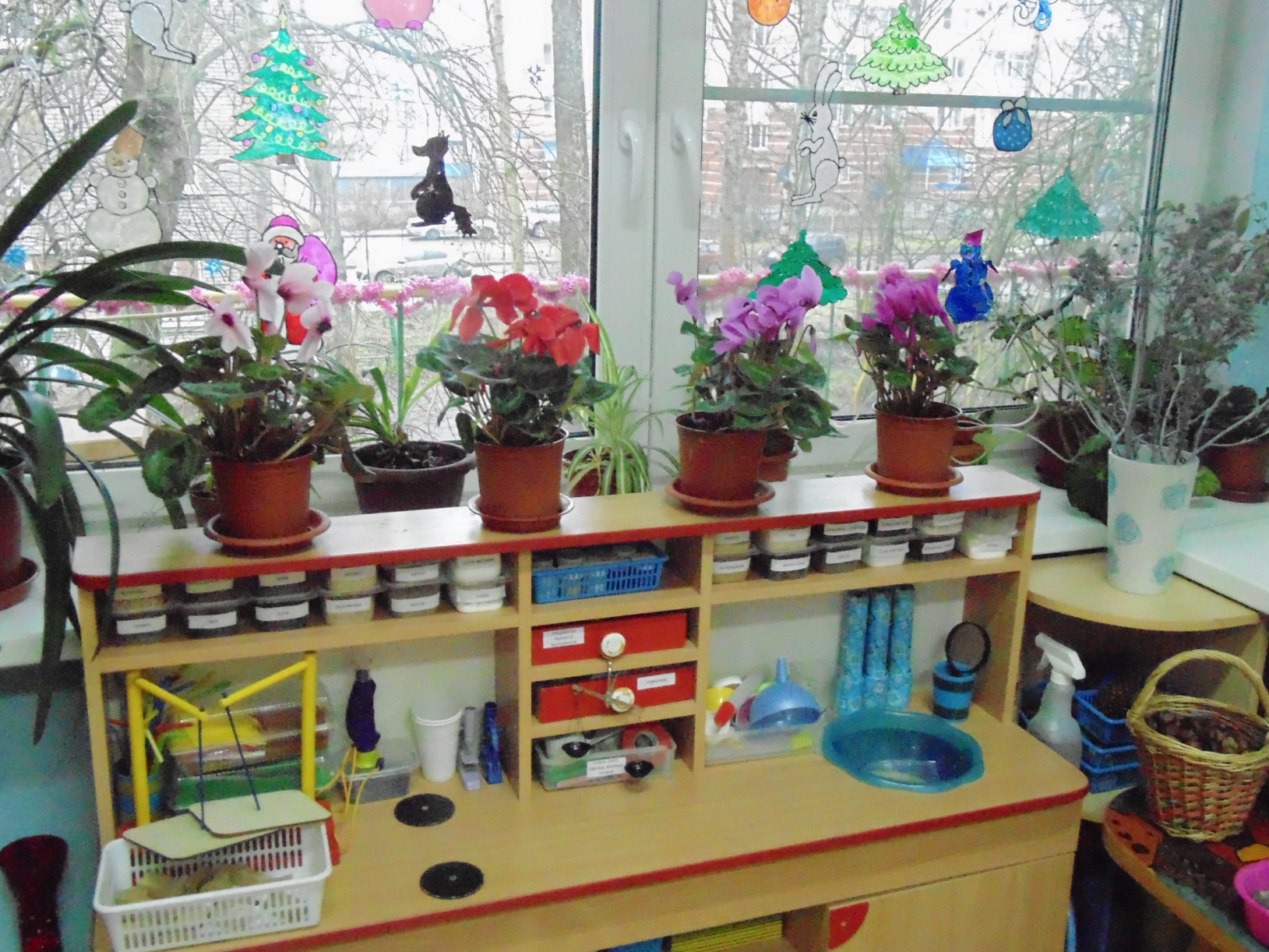 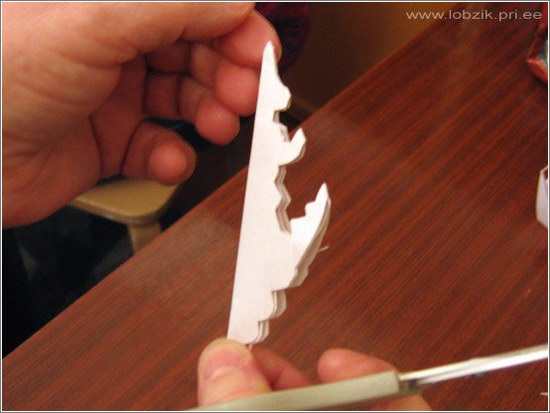 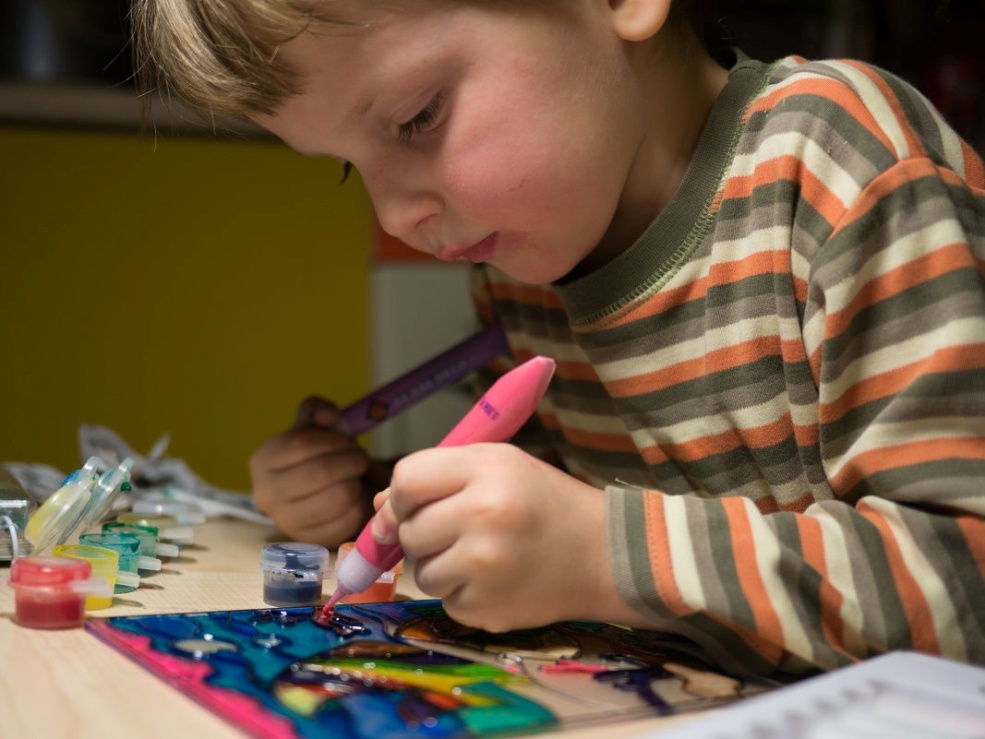 вопросы
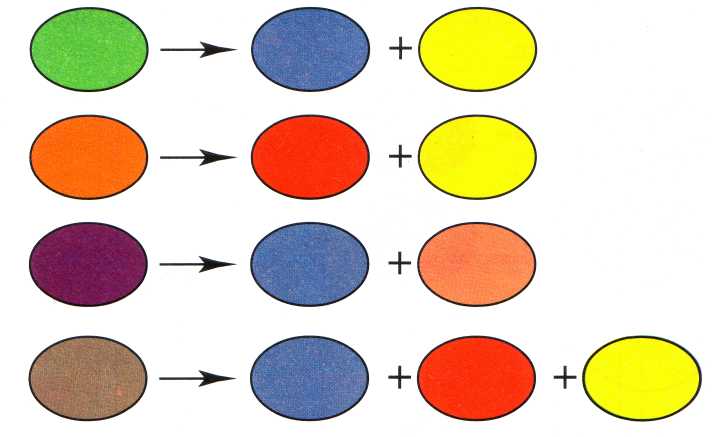 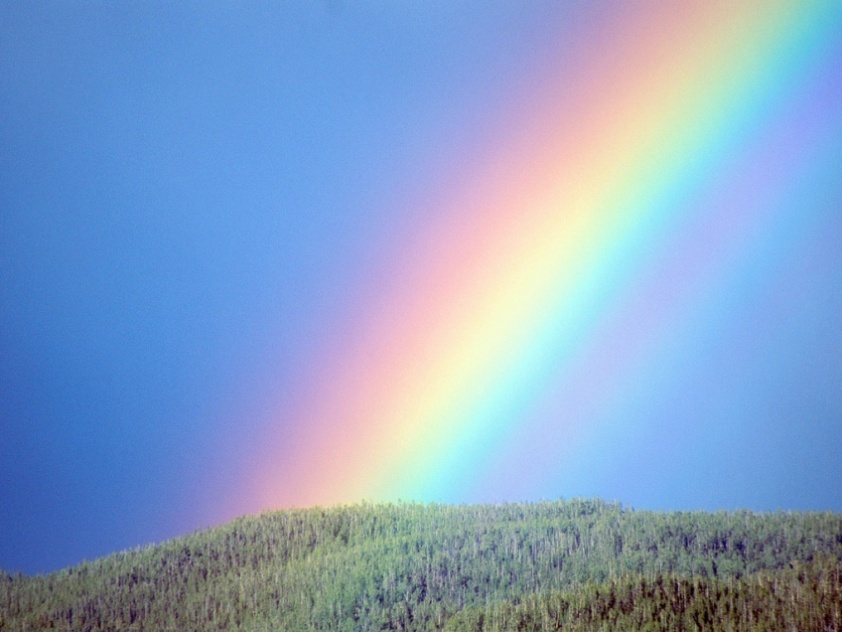 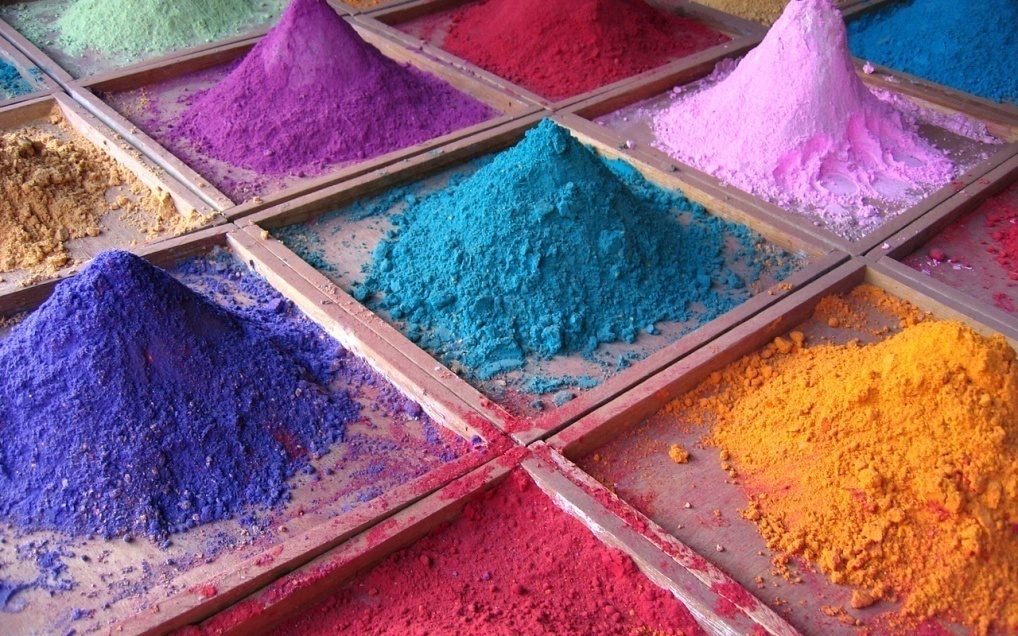 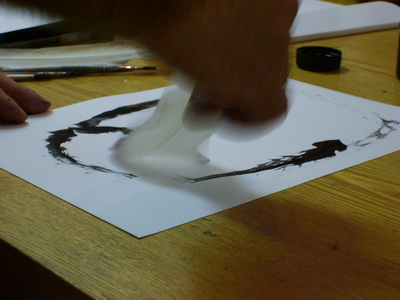 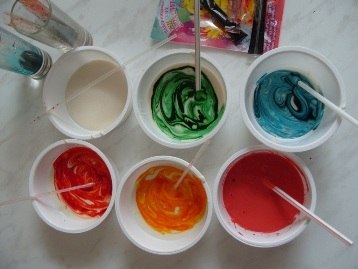 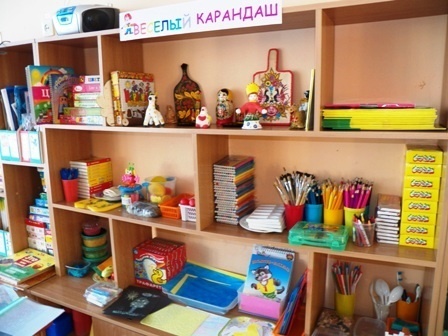 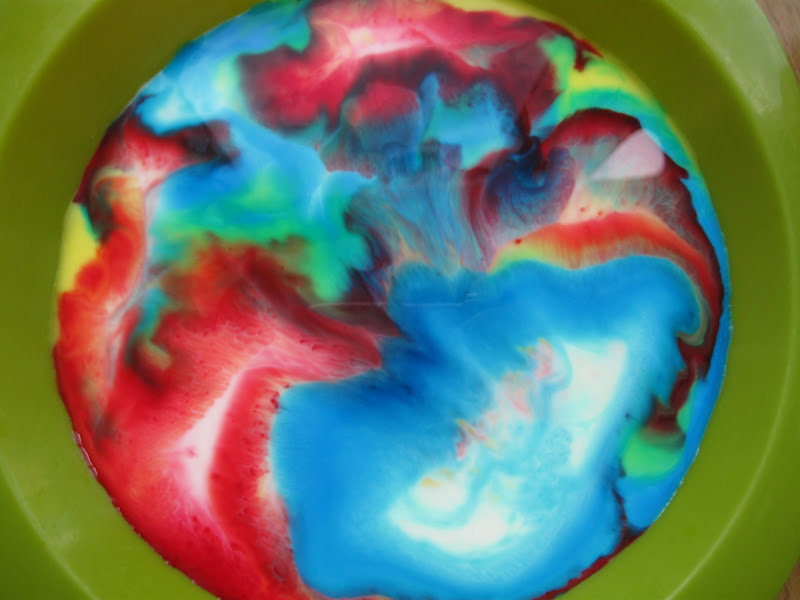 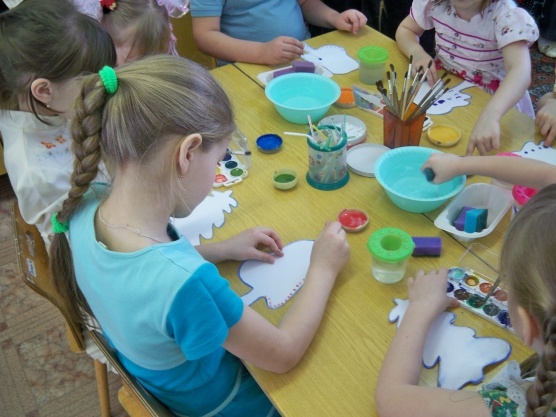 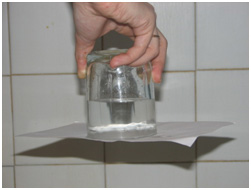 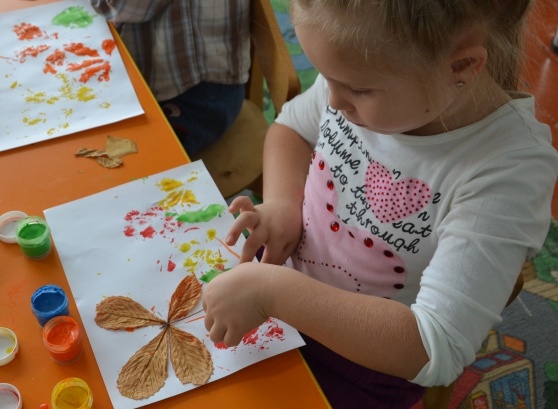 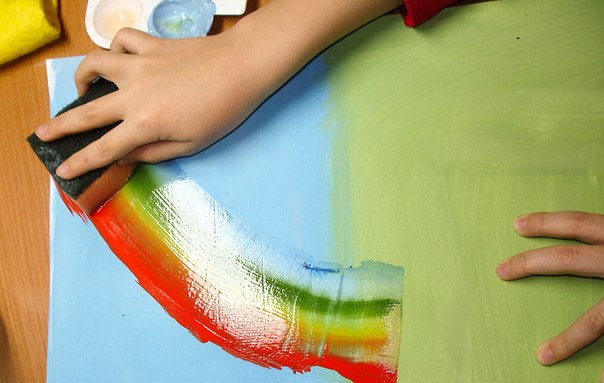 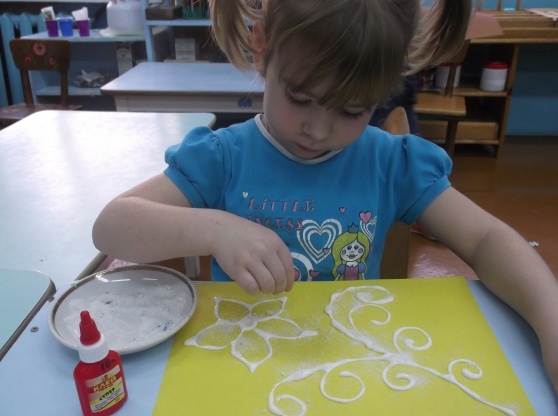 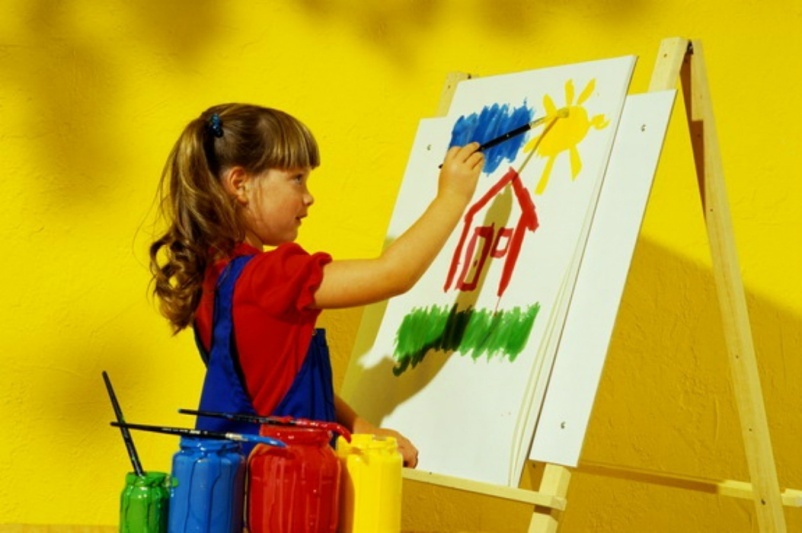 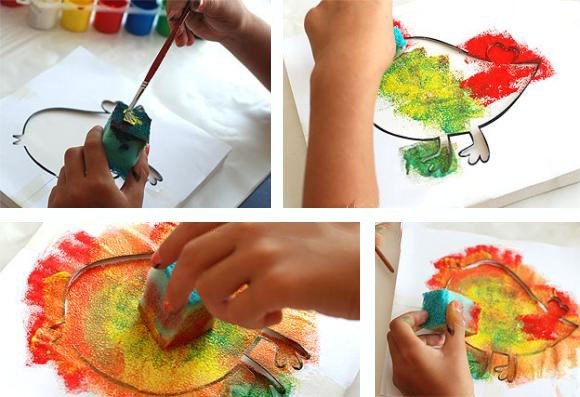 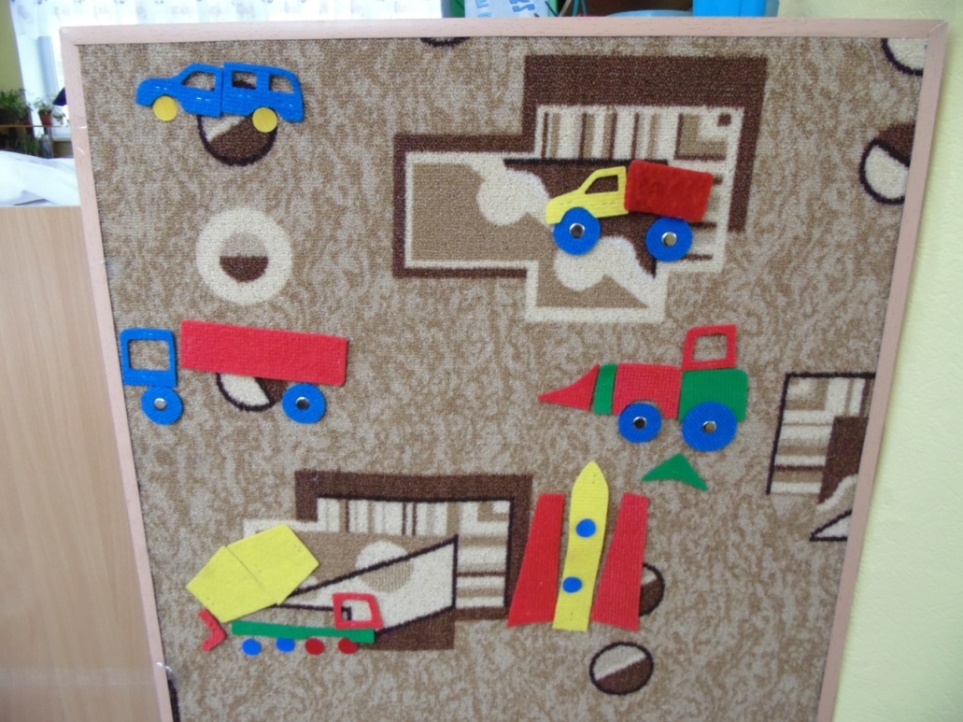 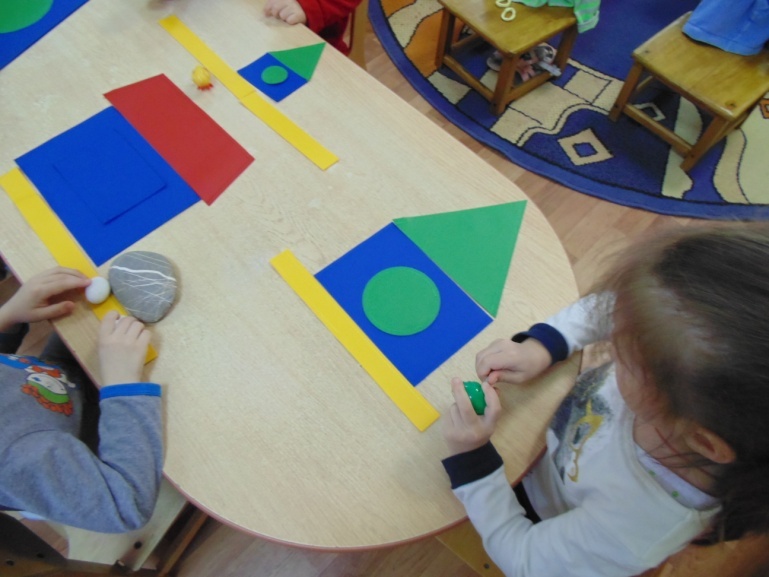 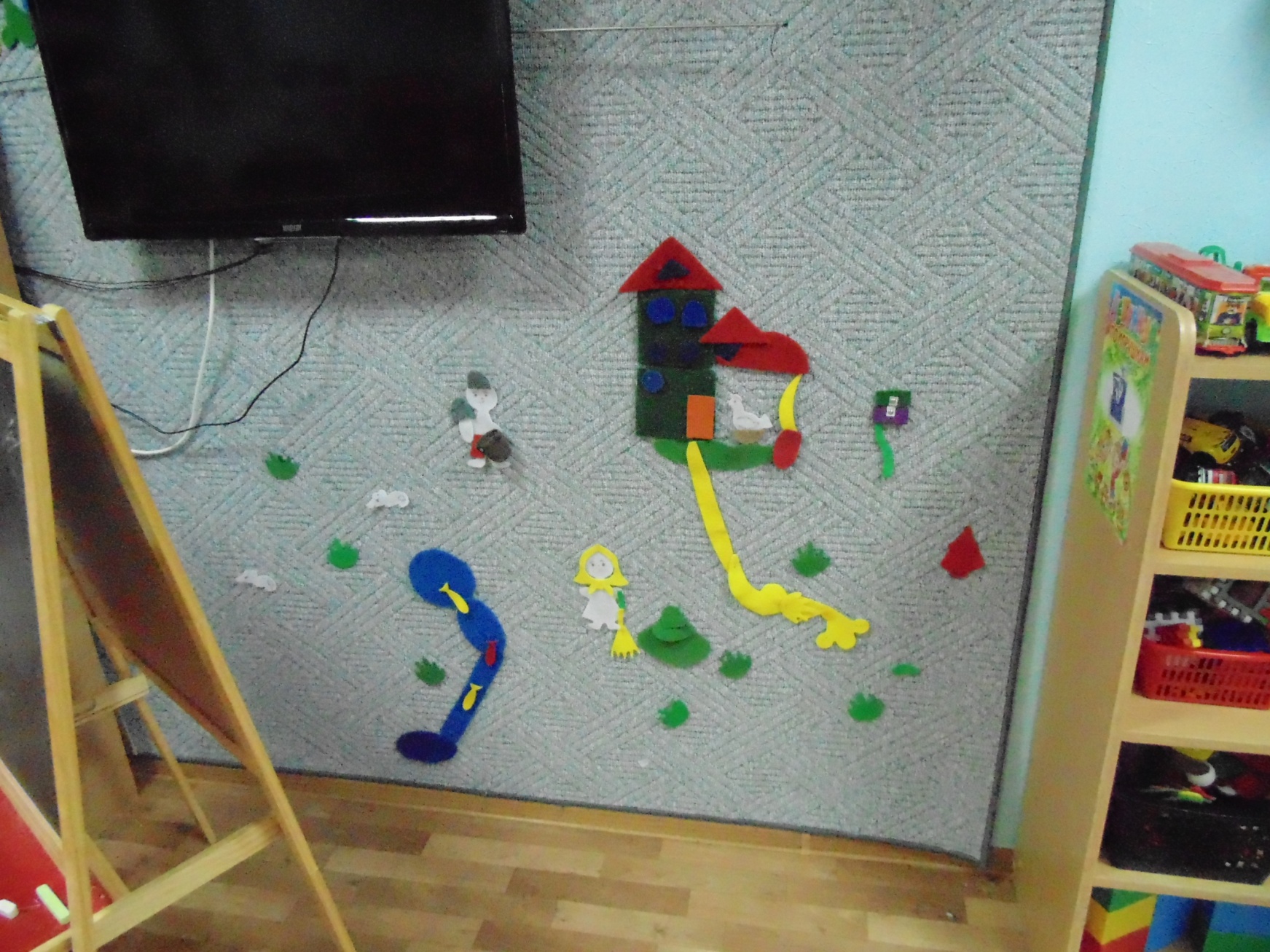 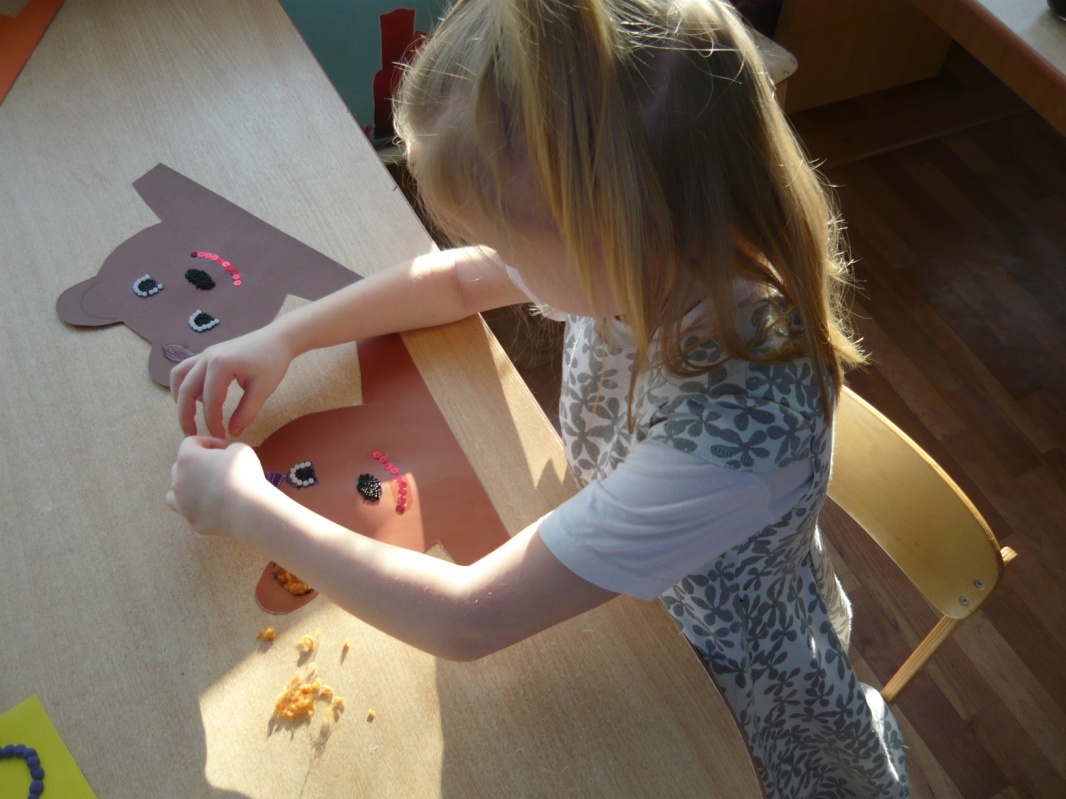 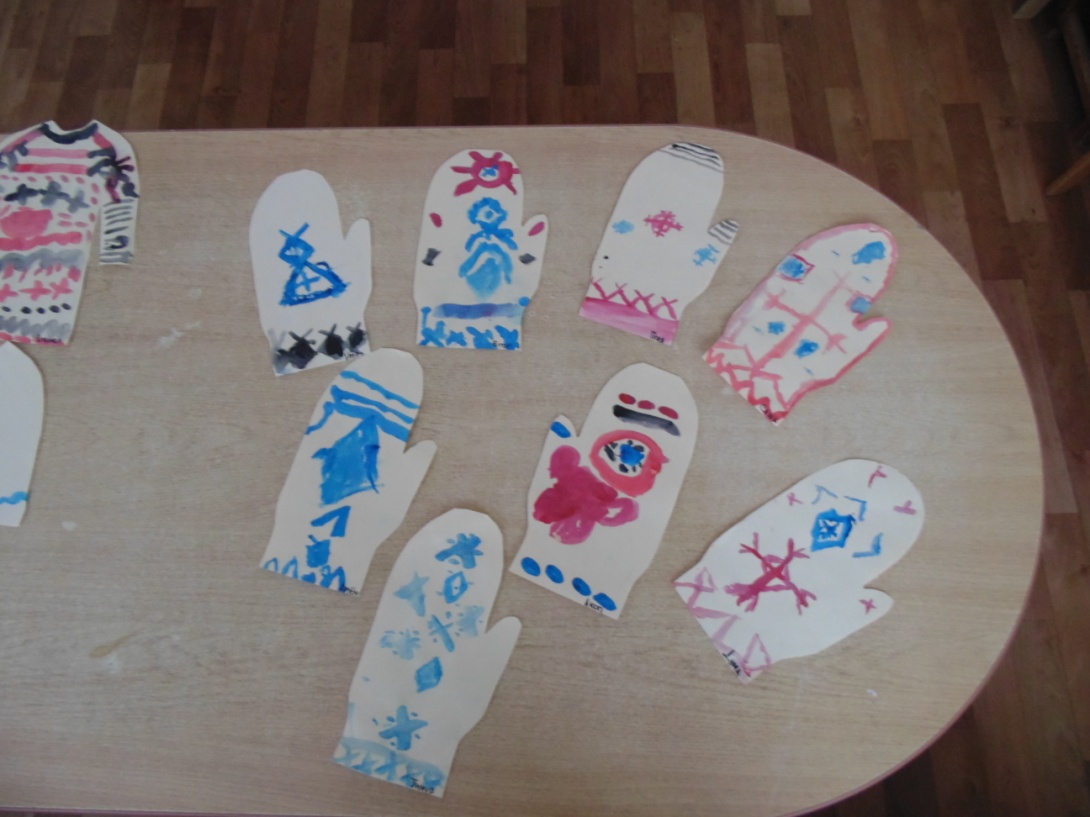 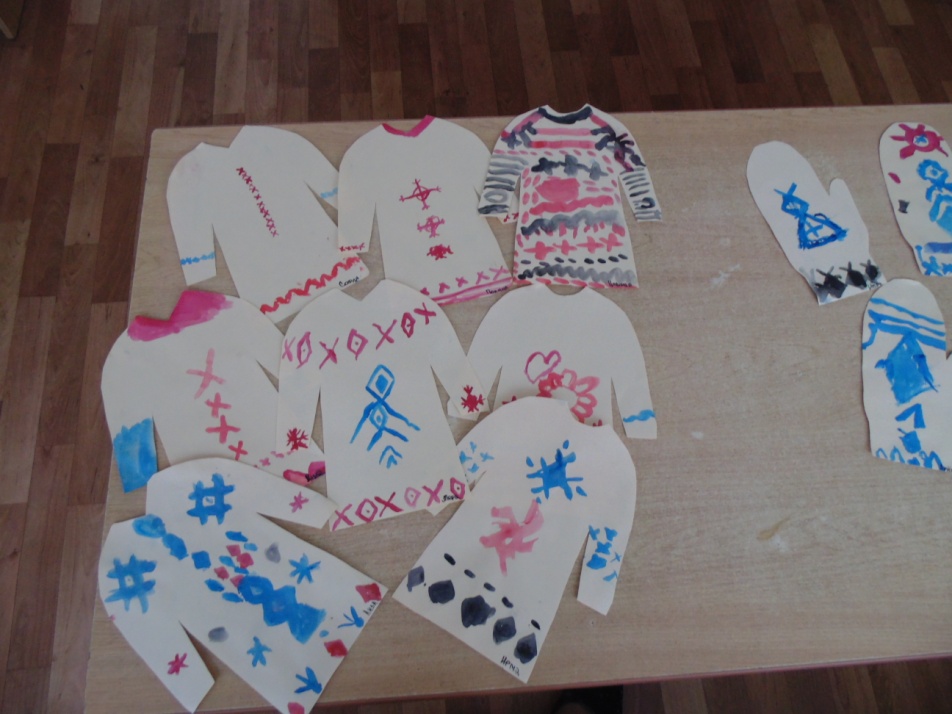 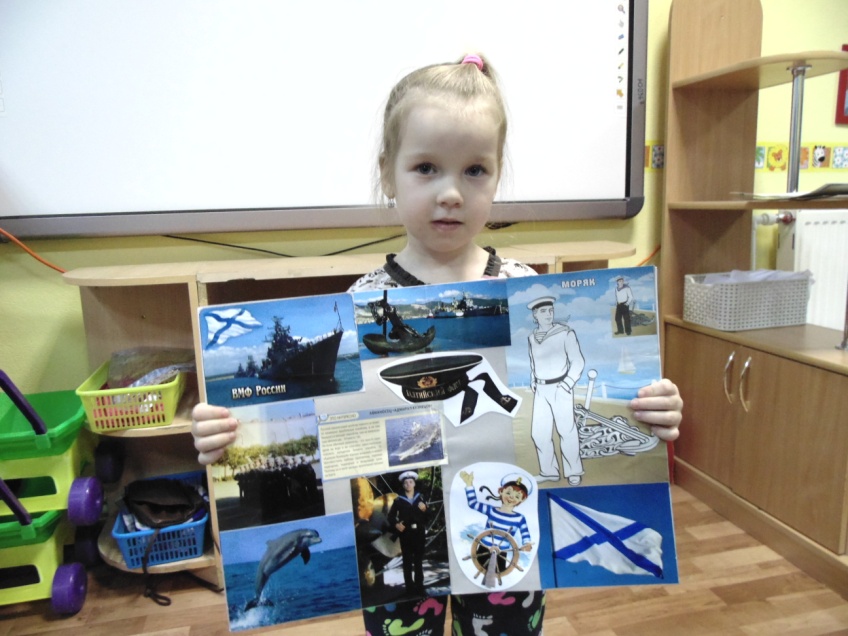 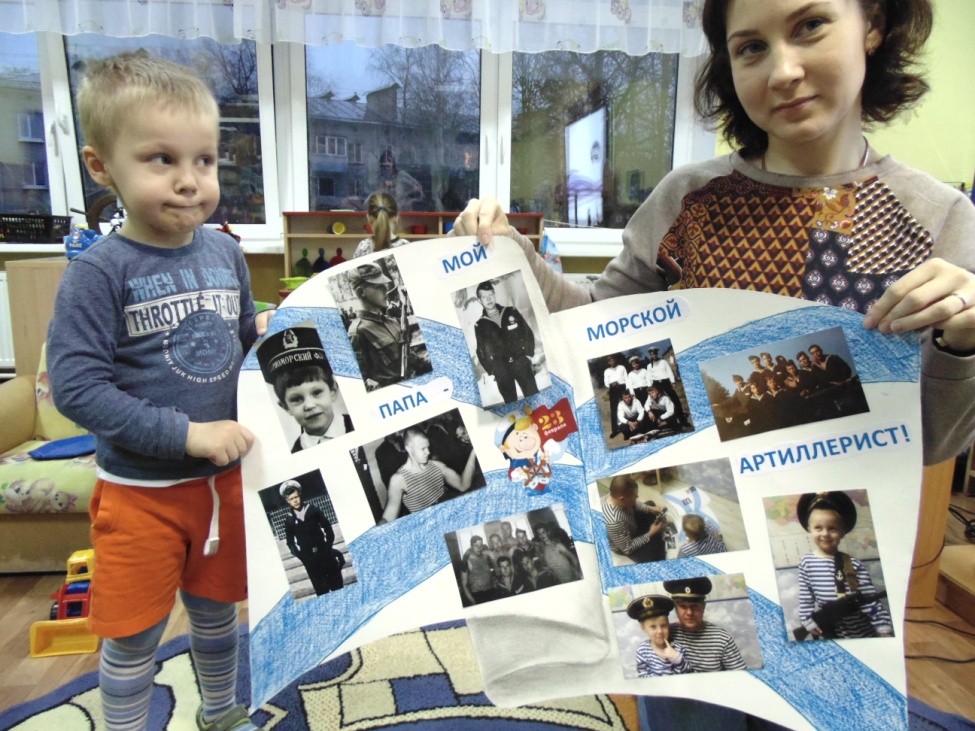 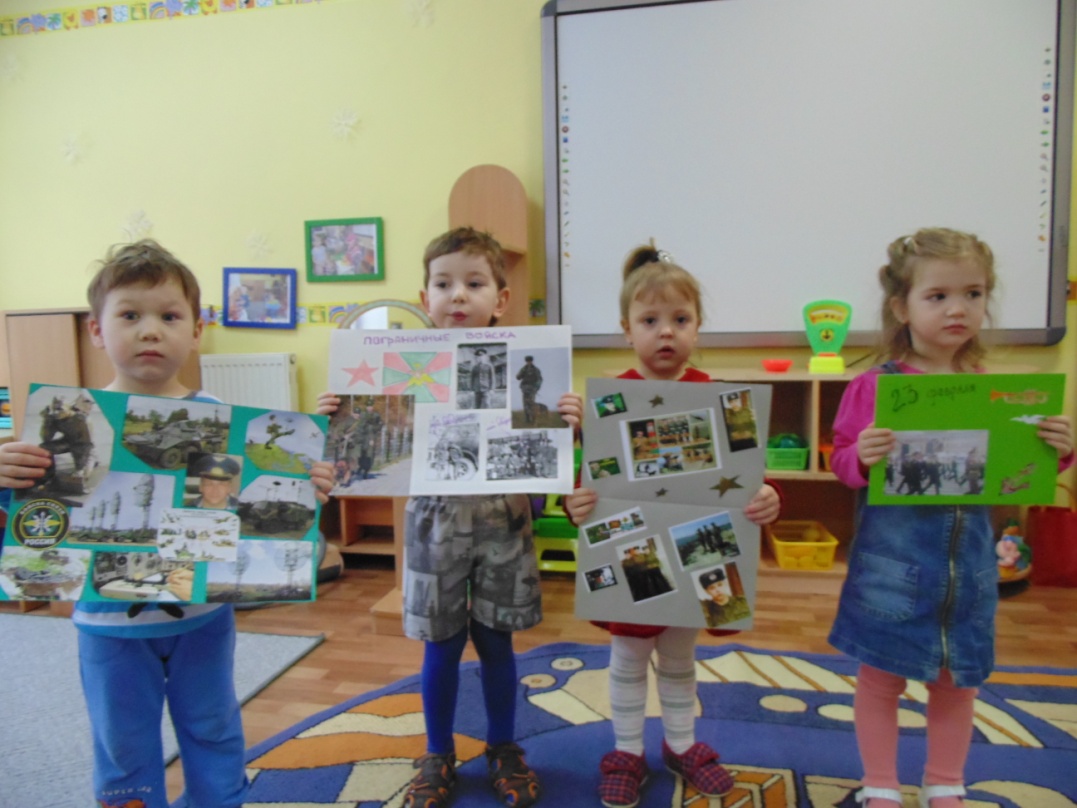 Стиль инстаграм
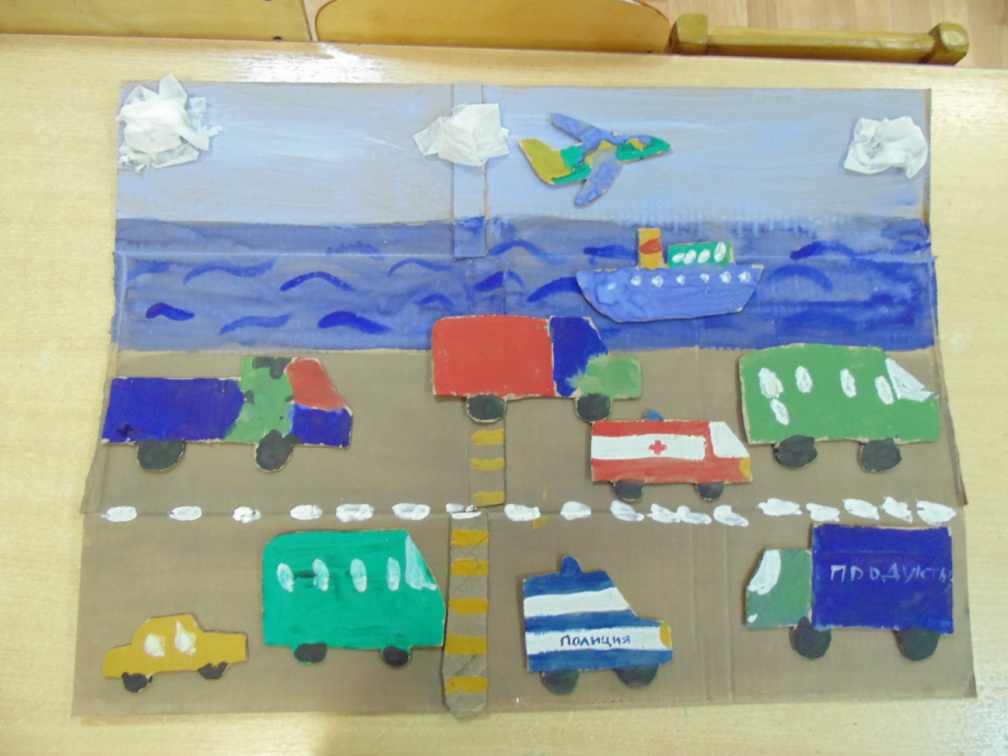 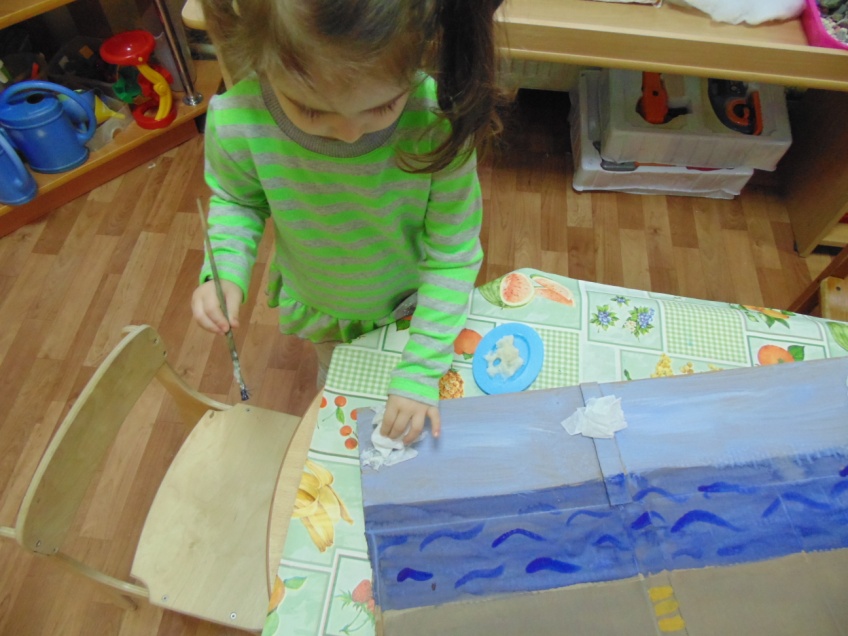 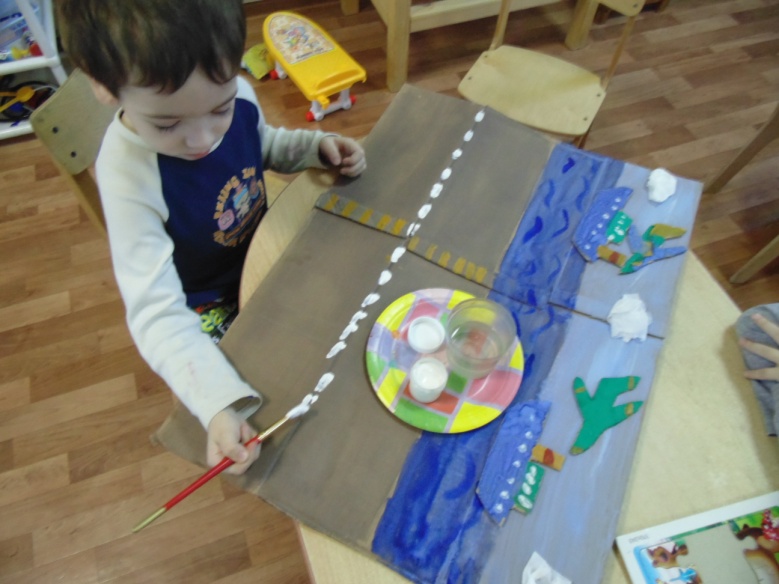 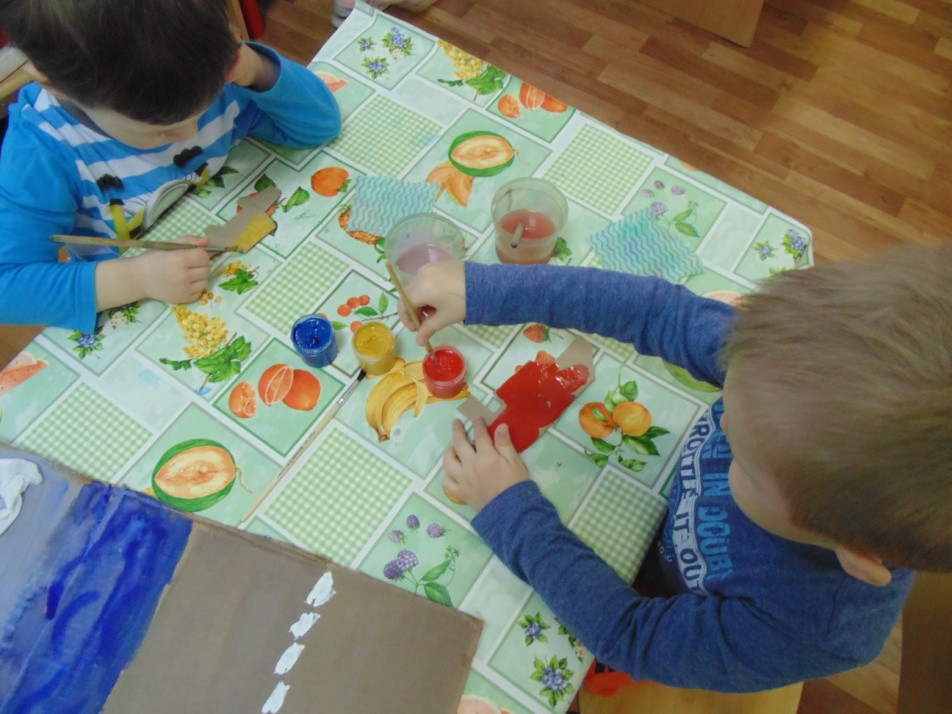 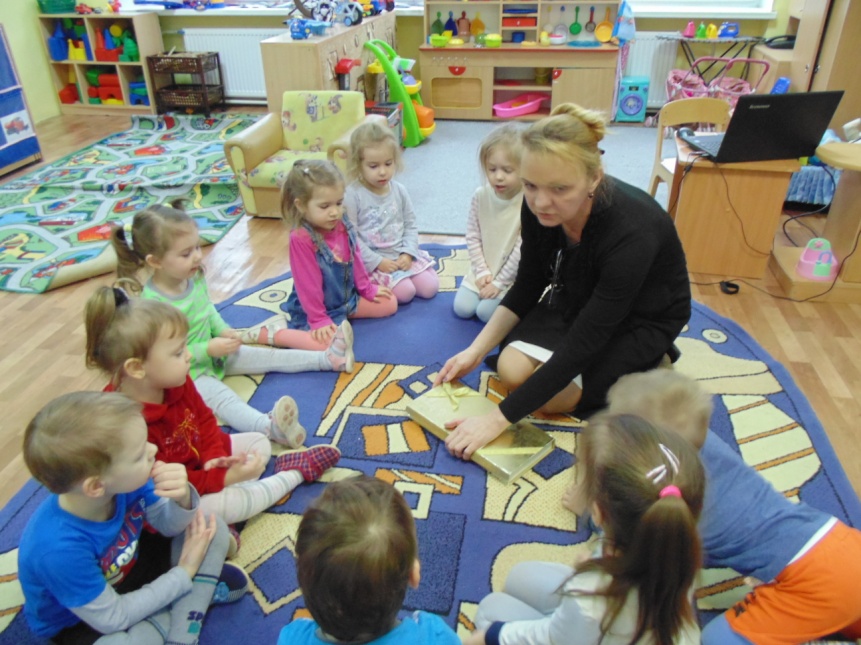 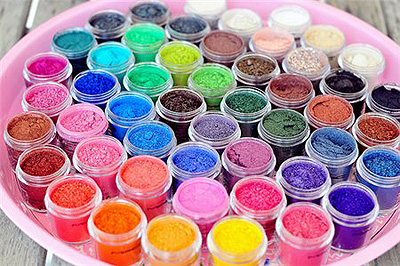 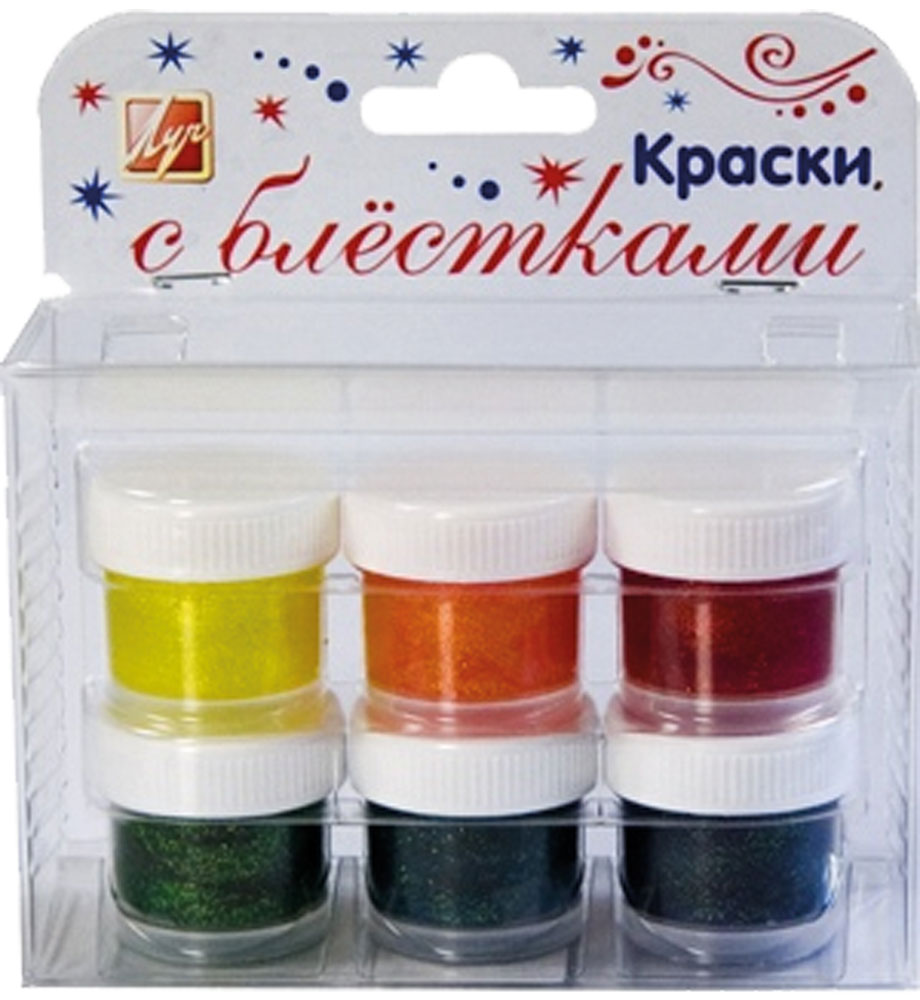 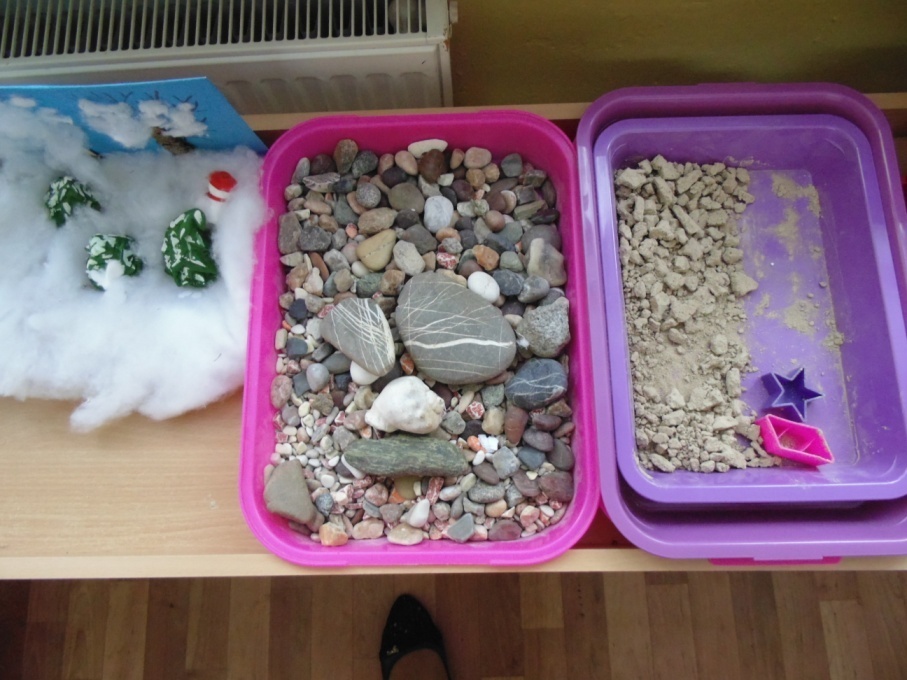 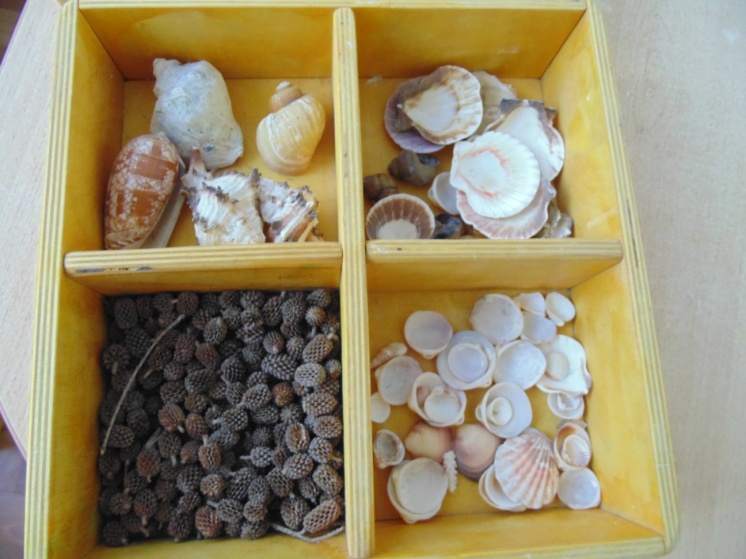 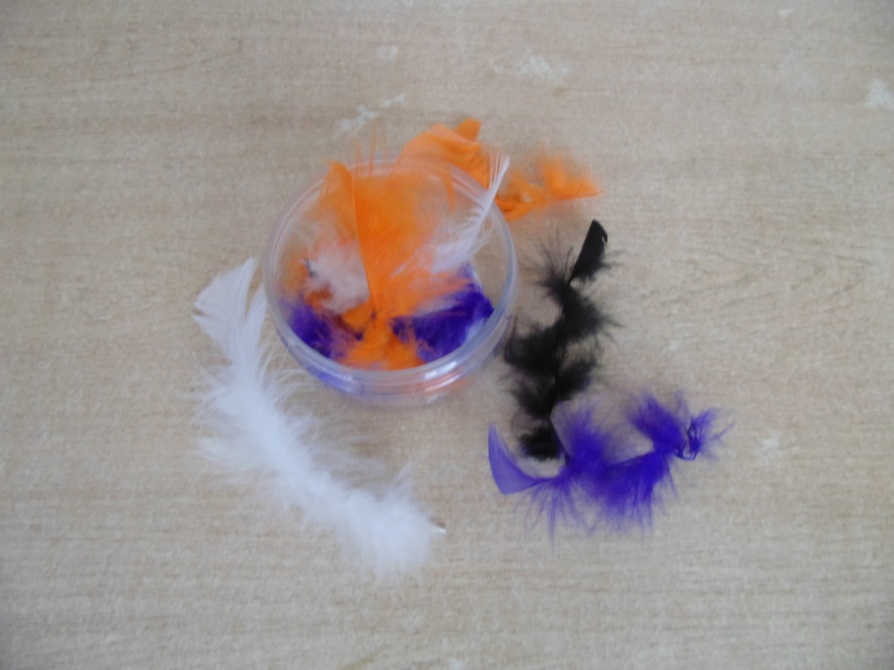 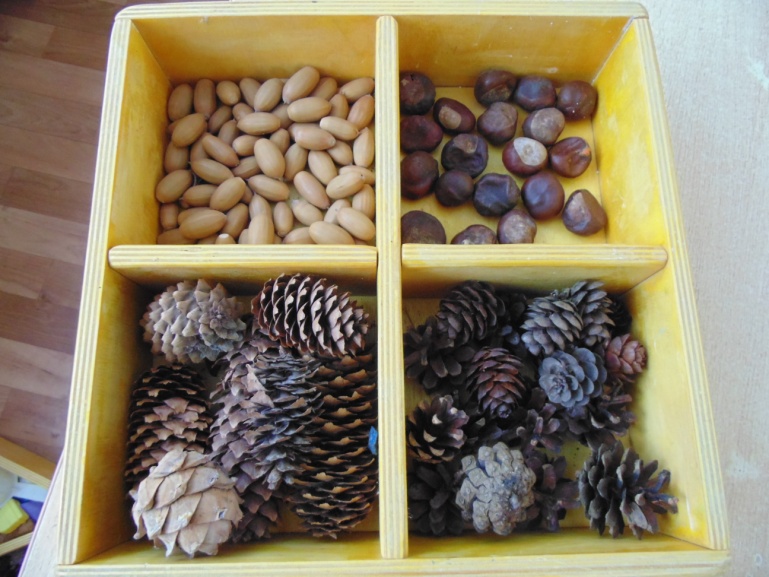 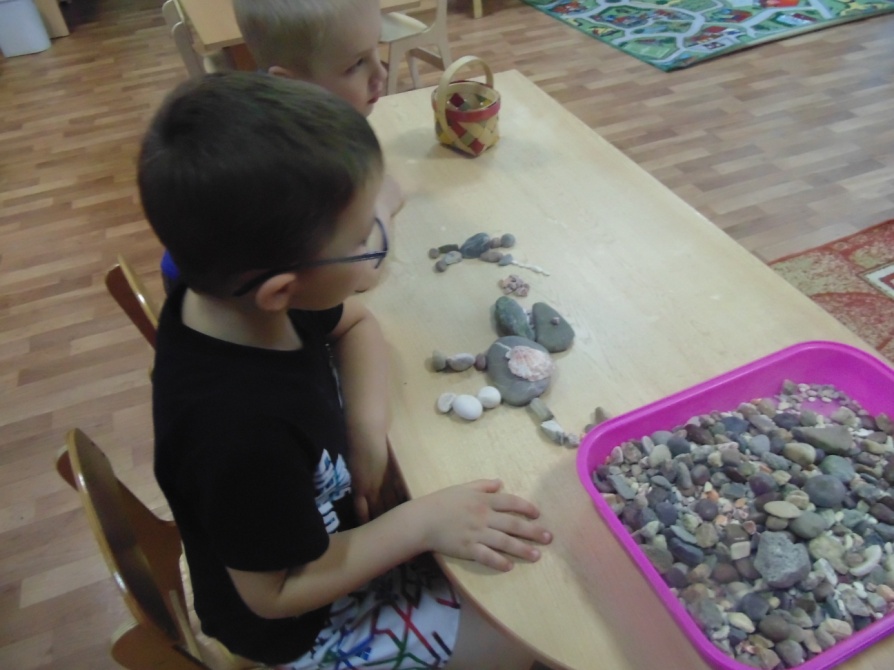 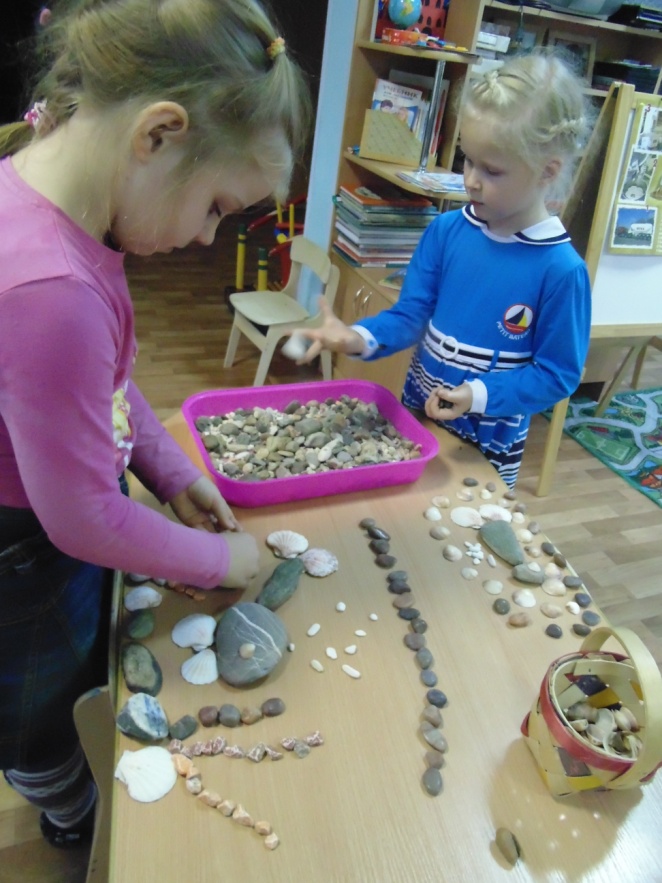 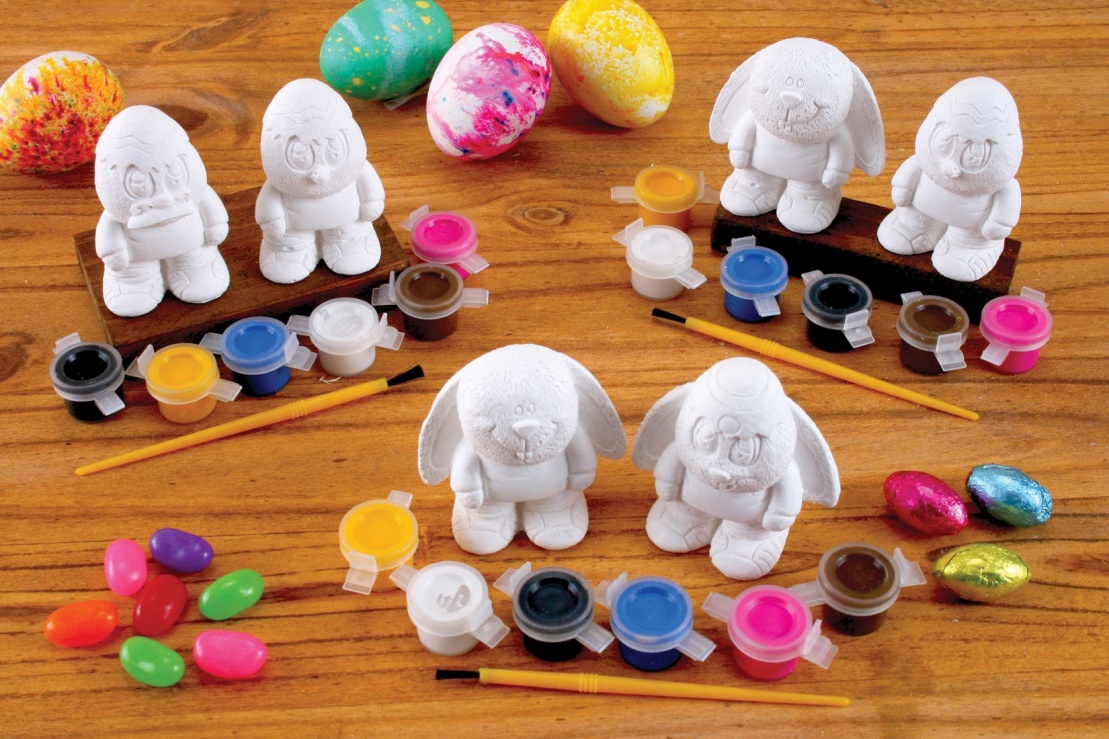 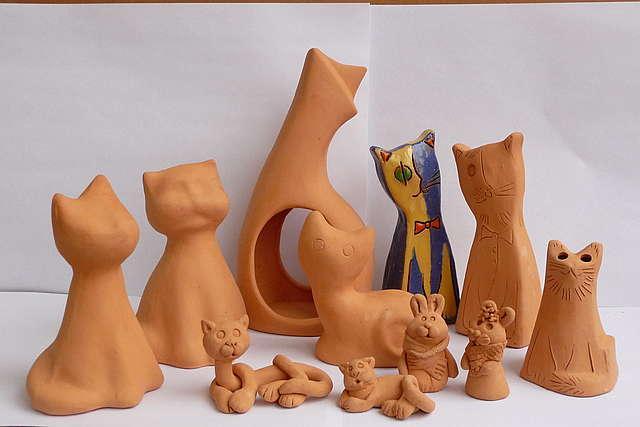 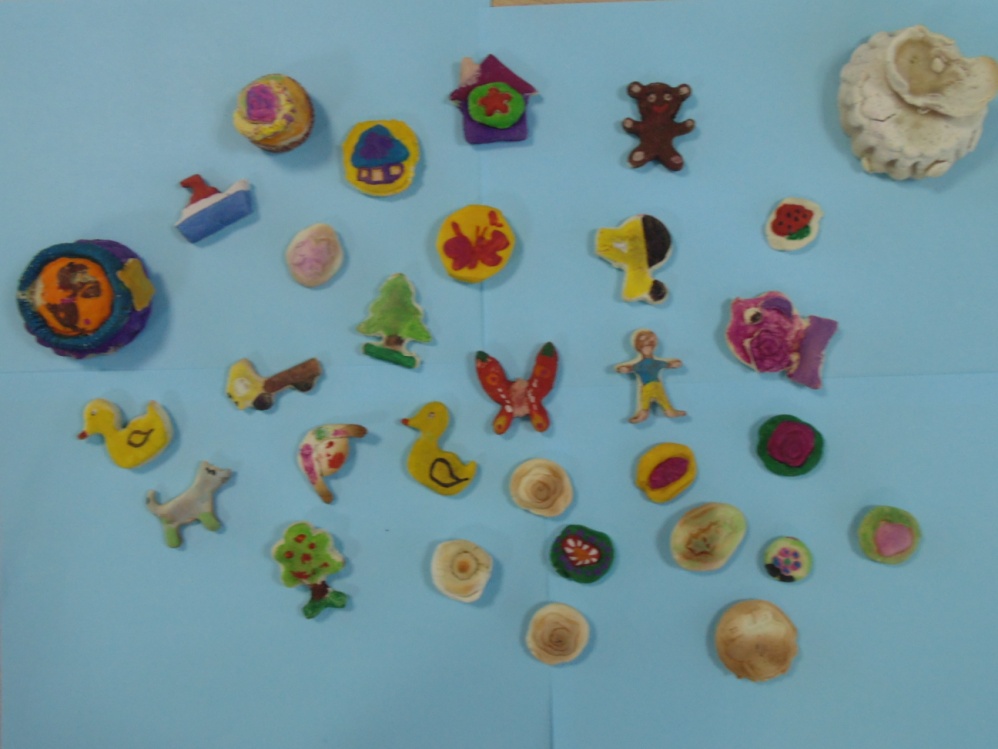 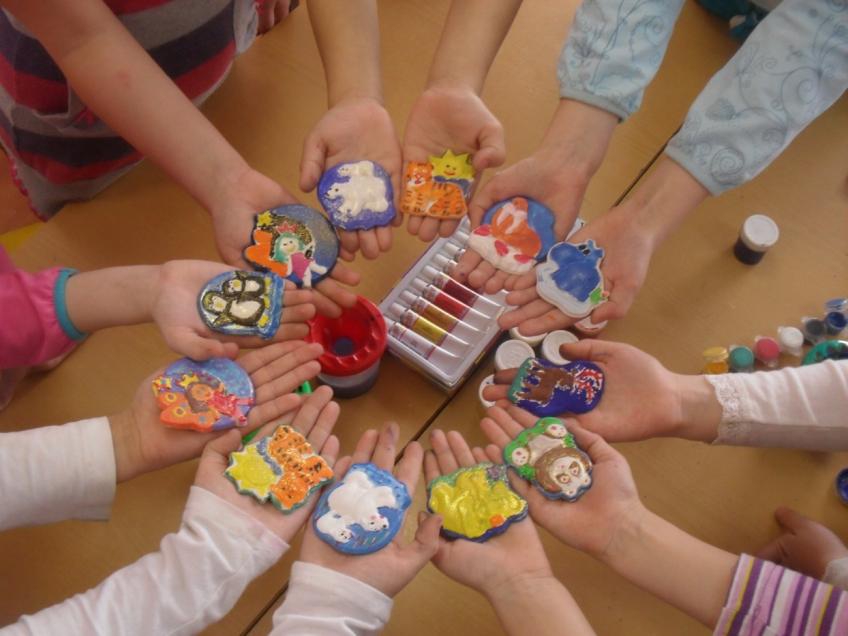 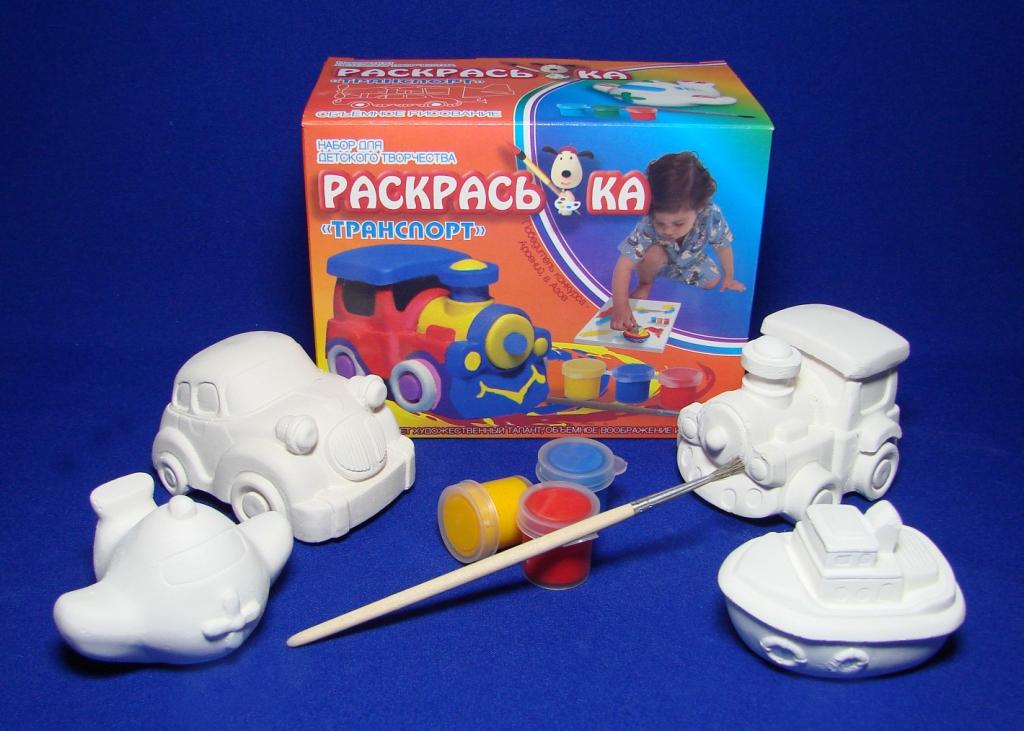 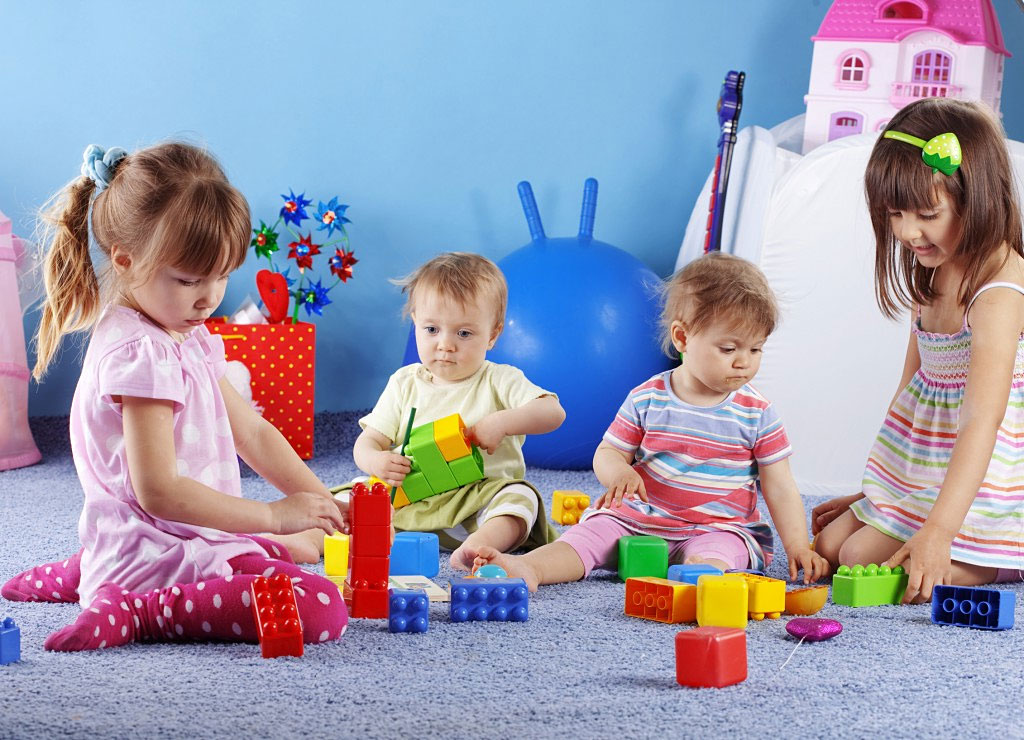 Спасибо за внимание!
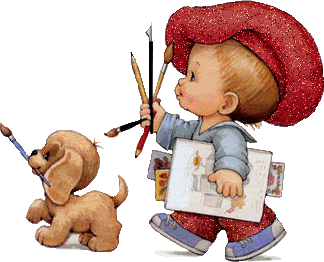